Best Practices in Supply Chain Management at H&M
Fawad Zahir
Adil Zhantilessov
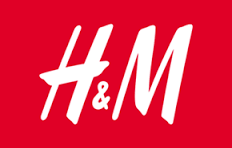 H&M: Content
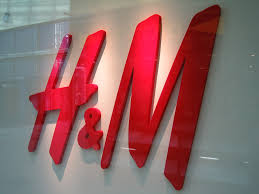 History
Supply Chain 
Comparison with ZARA’s Supply Chain
Strengths of H&M Supply Chain
Future development
H&M Today,the second largest global clothing retailer
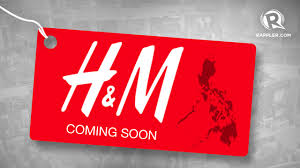 Figures of 2013
H&M Brands
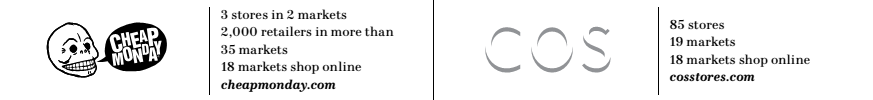 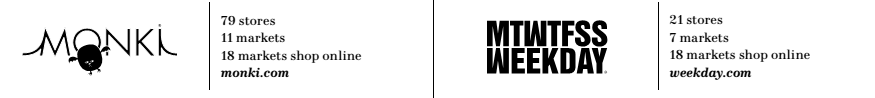 How to characterize H&M Supply Chain Management
“ A short lead time is not an end in itself, since it is always a matter of getting the right balance between price, time and quality”
       
                                                

                                                 H&M Annual Report, 2006
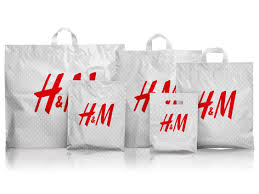 H&M History
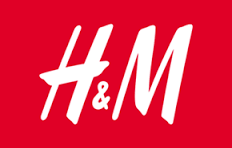 Established as a store selling clothes for women by Erling Persson in Vasteras, Sweden in 1947
Expanded into Stockholm, Sweden, after acquiring Mauritz Widforss and stocked men’s clothing in 1968
Expanded during 1960s in Europe
Opened the store in 1976  in the UK
Introduced clothes for teenagers and babies in 1977-78
H&M History
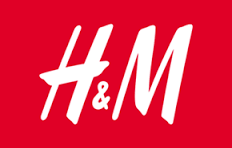 Acquired Rowell’s mail order company in 1980 after which it started selling clothes through catalogues
 Changed the concept from “cheap clothes” to “fashioned garments at a low price” since1982 
Began selling clothes through the Internet in the end of 90s
H&M International Expansion
H&M International Expansion
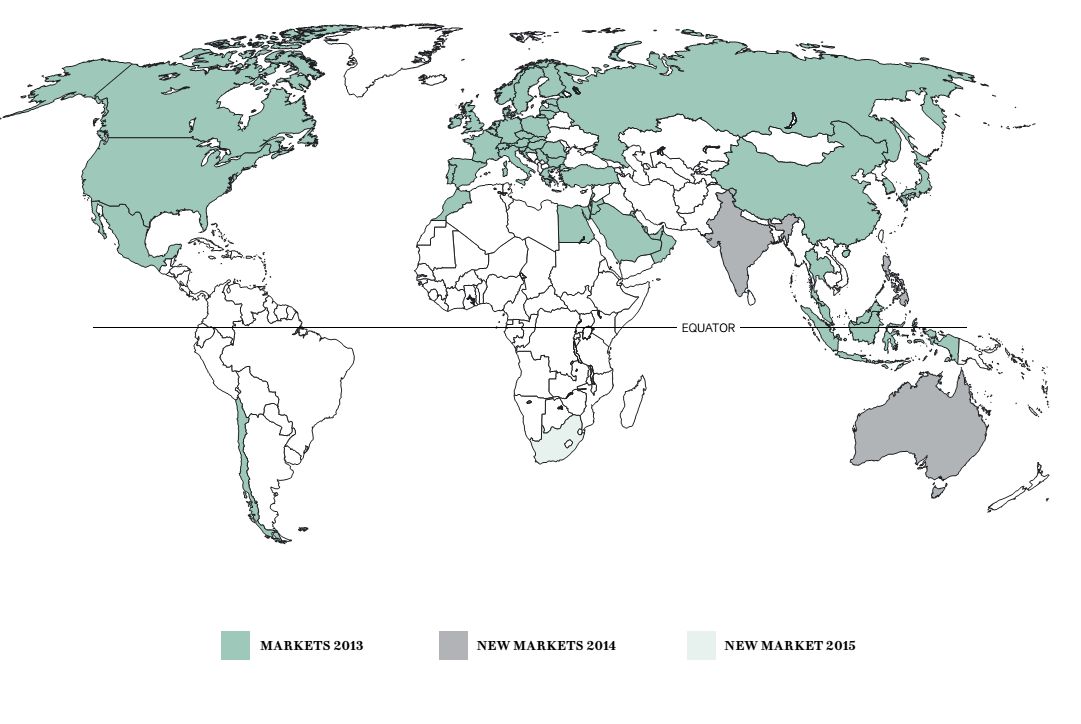 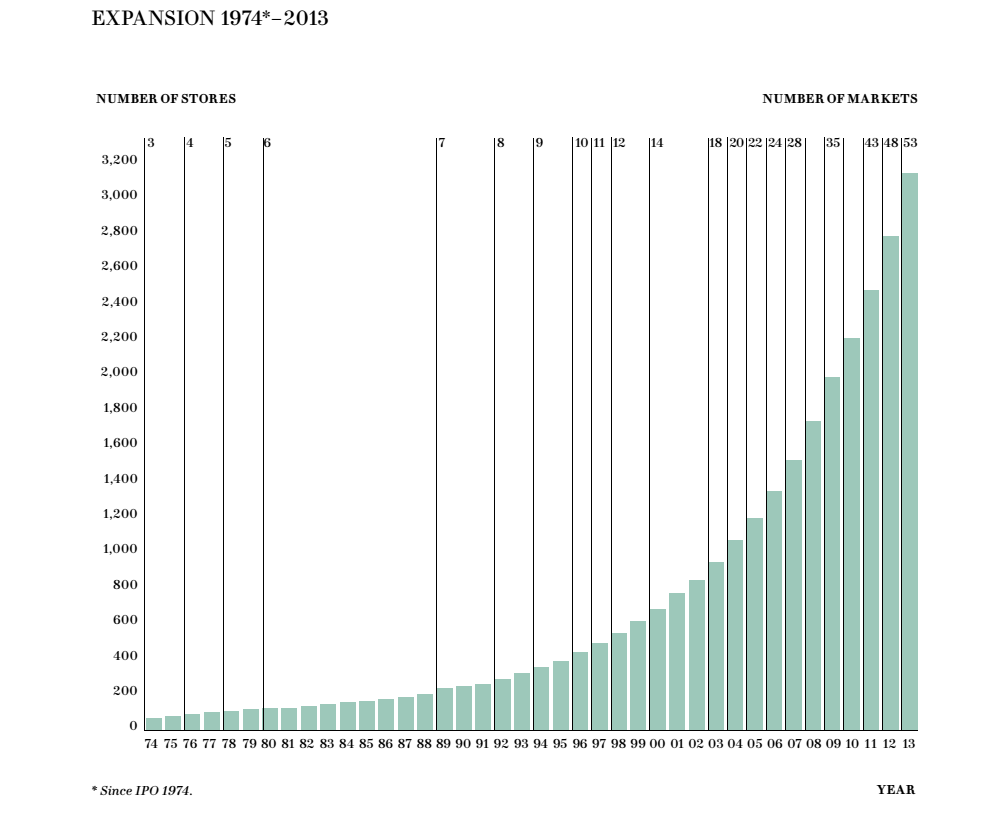 H&M, Revenue and Net Profit, 2009-2013
Data is given in Million SEK
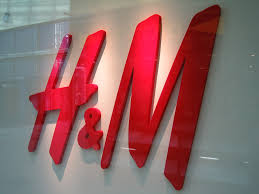 H&M, Revenue and Net Profit, 2009-2013
Data is given in Million SEK
H&M: Organization of Supply Chain
The company has well integrated Supply Chain consisting of the following processes: 

Design 
Production
Distribution

The complete cycle takes 21 days.
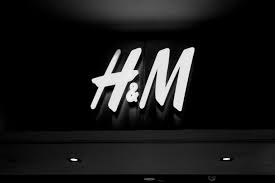 H&M, Design
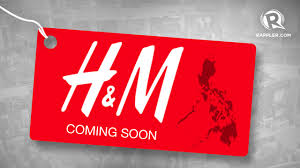 The collection is designed centrally by the purchasing design department
Trying to find the balance between viable and latest designs
Inspiration of designs came from the trends
The collection in collaboration with renowed designer
Analysis of styles and designs of previous year
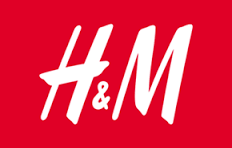 H&M, Production
Production is outsourced because H&M does not own the factories or manufacturing units
60% of the items are produced in Asia
European suppliers are for fashion sensitive clothes
The suppliers are selected on efficiency and working conditions
Flexible purchasing
Economy of scale
H&M, Distribution
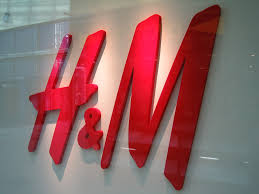 Cost-effective mode of transportation (ships, trains)
Central and local distribution centers
Stores restocking every day
Best available location for stores
Huge number of stores around the world
Comparison between Supply Chains of ZARA and H&M
ZARA
H&M
Vertically integrated Supply Chain
Inspiration comes mainly from the stores
Own production capacities but outsourced sewing
Production mainly in Spain and Portugal
Dual Supply Chain

Inspiration comes from trends and designers
The production is outsourced fully to suppliers
Fast fashioned clothes are produced in Europe
Comparison between Supply Chains of ZARA and H&M
ZARA
H&M
Own railway track and the fastest types of the transport (trucks, planes)
Centralized distribution
The prime location of the stores
The cheapest types of the transport (ships, trains)
Centralized and local distribution
The best available locations
Comparison between Supply Chains of ZARA and H&M
ZARA, 2013
H&M, 2013
Markets - 87
Stores - more than 6 000
Employees- more 128 000
Revenue – 16 274  Mln. Euro
Net Profit – 2 382  Mln. euro
Markets - 53
Stores - more than 3 000
Employees- more 116 000
Revenue – 15 790 Mln. Euro
Net Profit – 1 803 Mln. euro
ZARA’s Supply Chain
H&M’s Supply Chain
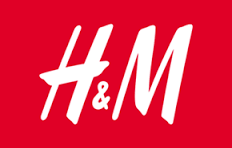 Strengths of H&M Supply Chain Management
The entire operations (from the designing to the store management) are conducted  via a common IT platform.
       Procurement analyzes the sales by item, country, store. 
Two Manufacturing Supply Chains (“cost optimizing” from Asia and “rapid reaction” from Europe) bring price and quantity advantage.
A range of stylish apparel for each customer group.
The big distribution net including more than 1 500 stores worldwide owned by the company.
Collaboration with well-known designers and its own strong design team. Outstanding advertisement campaign.
Future Development
New markets: India, South Africa
Expansion in the presenting markets: new 375 shops in 2015
Promoting the new brands
4 new online stores in 2014
Operations in sustainable way
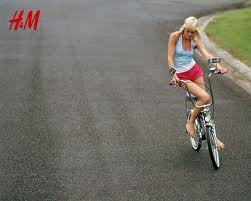 References
Indu P., Supply Chain Practices of three european apparel  companies: ZARA, H&M and Benetton, IBS Center for Management Research, 2008.
Indu P., H&M Supply Chain Management Practices, ICFAI Center for Management Research, 2008.
H&M Annual report 2013, http://about.hm.com/content/dam/hm/about/documents/en/Annual%20Report/Annual-Report-2013_en.pdf
Zara Annual report 2013, http://www.inditex.com/documents/10279/18789/Inditex_Group_Annual_Report_2013.pdf/88b623b8-b6b0-4d38-b45e-45822932ff72
Bloomberg, H&M November Sales Beat Estimates on Online-Retail Growth, http://www.bloomberg.com/news/2014-12-15/h-m-november-sales-beat-estimates-helping-quarterly-jump.html
Bloomberg, H&M’s Accelerating Sales Growth Eases Mild Weather Concern, http://www.bloomberg.com/news/2014-11-17/h-m-revenue-growth-accelerates-in-october-surpassing-estimates.html
References
7. Economic Times, H&M's October sales up 14 per cent; beats forecasts, http://economictimes.indiatimes.com/news/international/business/hms-october-sales-up-14-per-cent-beats-forecasts/articleshow/45174922.cms,
8. H&M Annual report 2012, http://about.hm.com/content/dam/hm/about/documents/en/Annual%20Report/Annual-Report-2012_en.pdf
9. Official website of H&M, www.hm.com
10. Deutsche Welle, Ethiopia - next stop for textile industry?, http://www.dw.de/ethiopia-next-stop-for-textile-industry/a-17043826